SINIR KOYMA
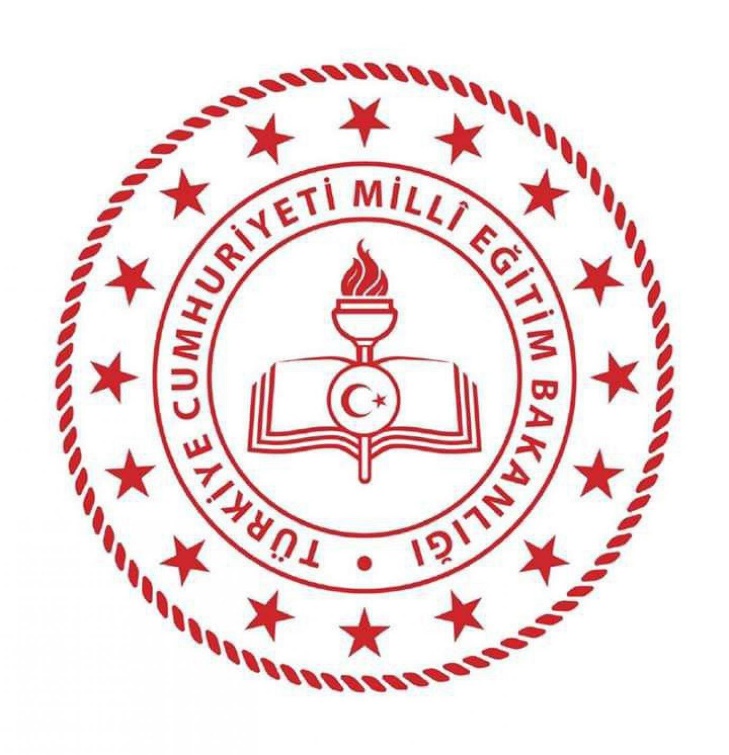 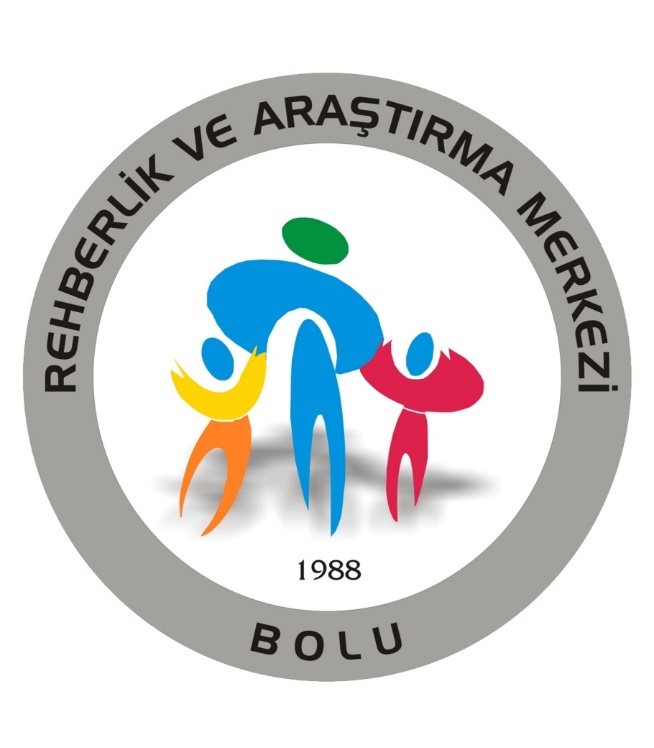 İLKOKUL ÖĞRENCİ SUNUMU
SINIR NEDİR?
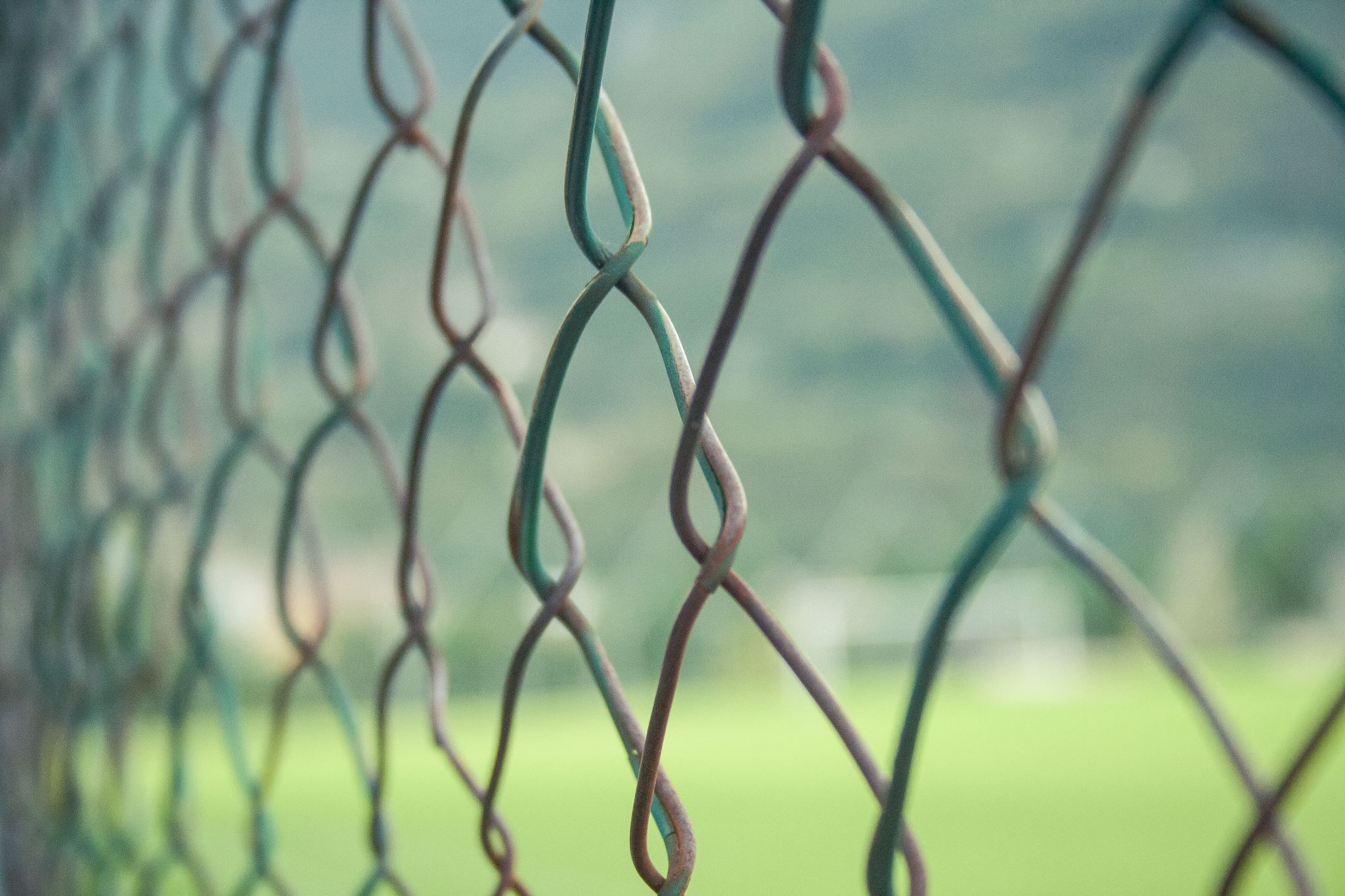 Sınır; bir kişiden ne beklediğinizi ve size karşı nasıl davranabileceğini belirlediğiniz kurallardır.
Sevgili çocuklar, fotoğrafta gördüğünüz çitler ve duvarlar sizce ne işe yarıyor?
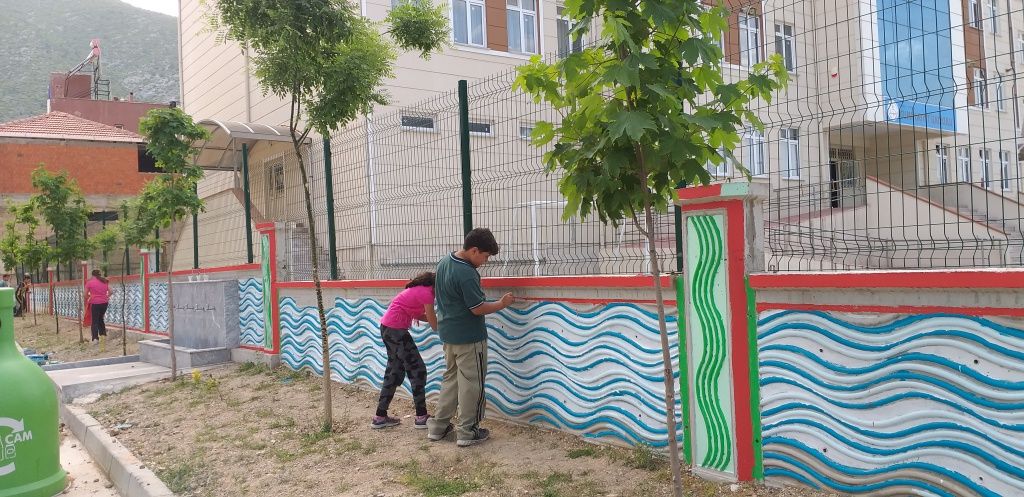 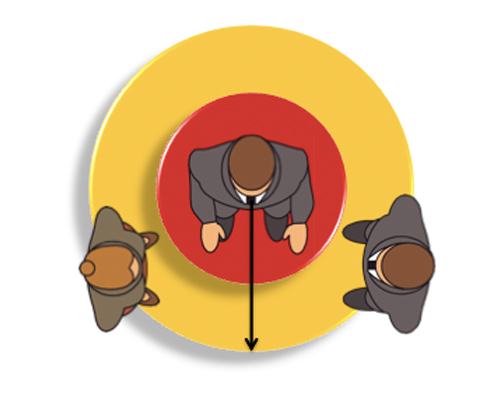 Bizim de tıpkı bir evin çitleri, okul bahçesinin duvarları gibi kendi etrafımızda bizi saran sınırlarımız vardır. İşte bu sınırlara kişisel sınır diyoruz.
Sınırlarımızı gözümüzle göremeyiz.

Ama onları bir hulahopa benzetebiliriz.
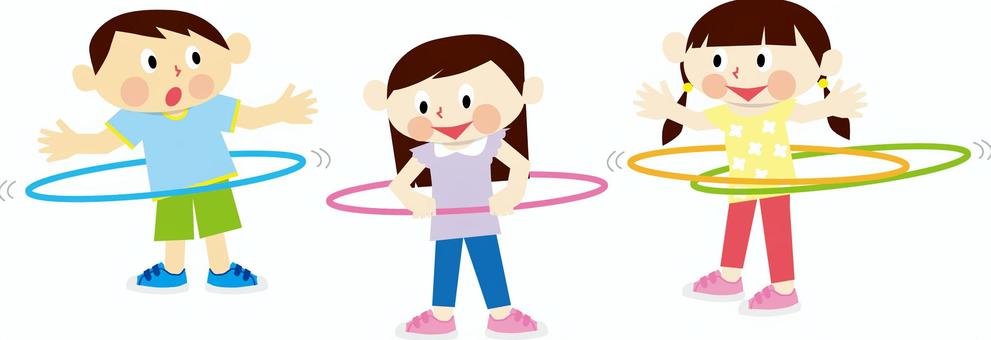 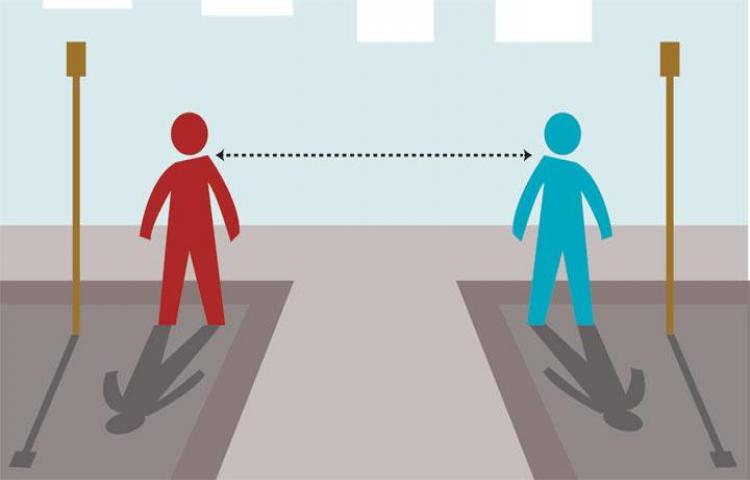 Sınırlar diğer insanlarla aramıza mesafe koymamıza yardımcı olur. 

Böylece kendimizi rahatsız hissetmeyiz.
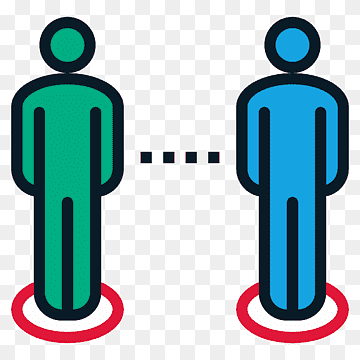 SINIR KOYMANIN FAYDALARI
SINIR VE KURAL ÖRNEKLERİ
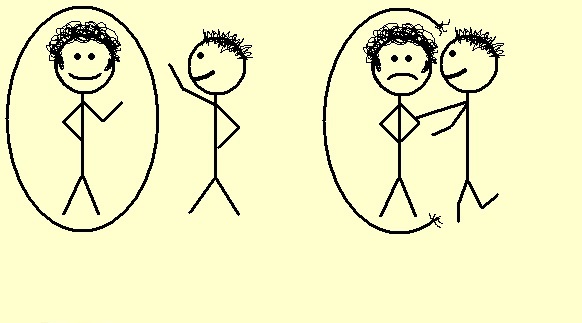 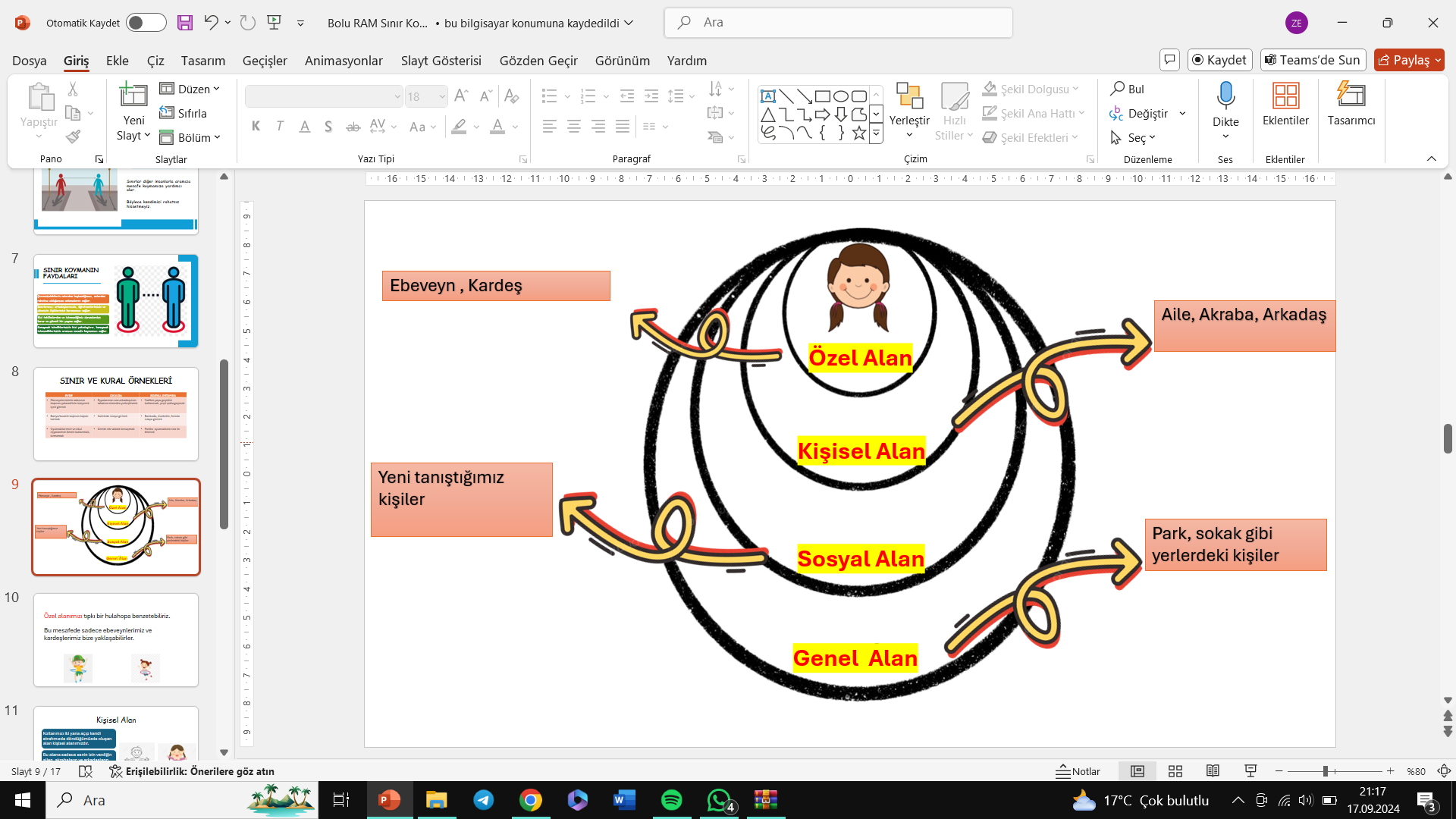 Özel alanı tıpkı bir hulahopa benzetebiliriz.Bu mesafede sadece ebeveynlerimiz ve kardeşlerimiz bize yaklaşabilirler.
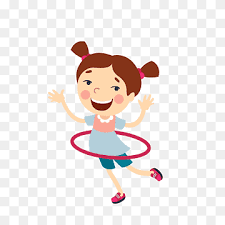 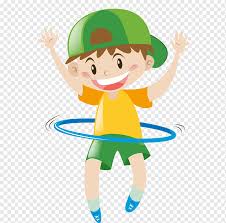 KİŞİSEL ALAN
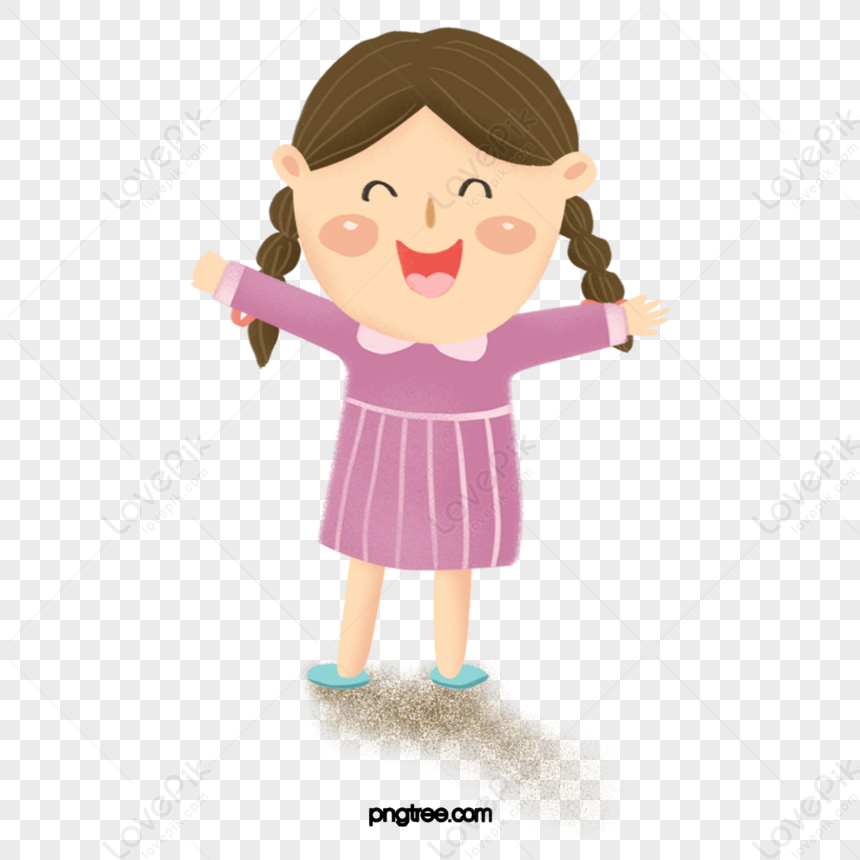 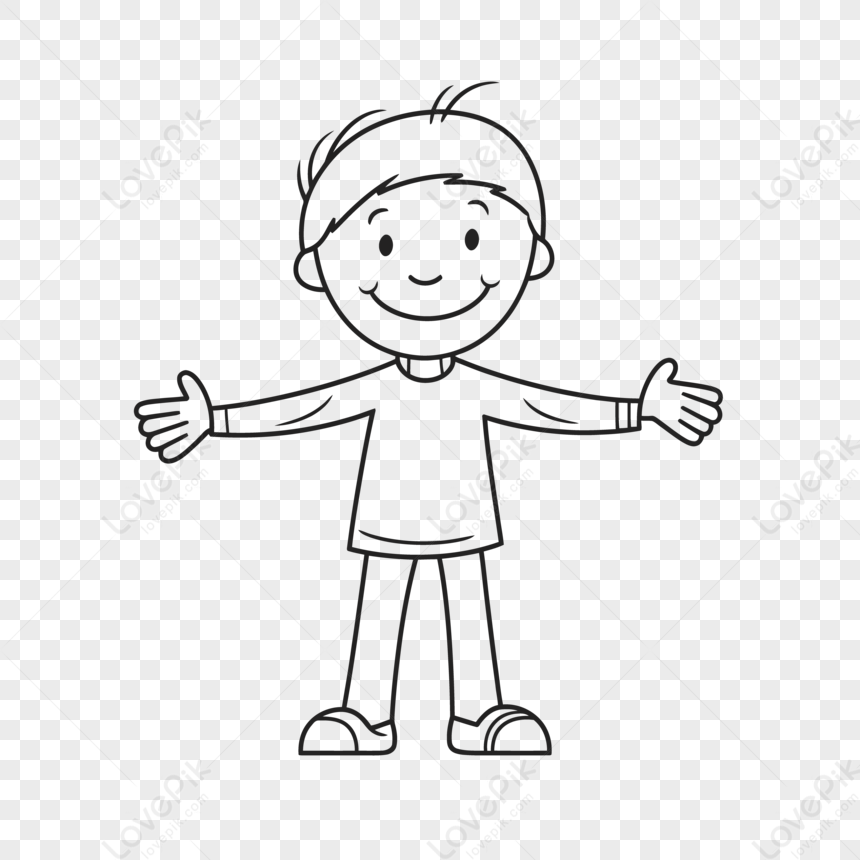 ÖZEL BÖLGELERİMİZ
Vücudumuzun bu bölgelerine kimse bakamaz ve dokunamaz. Sadece bizim iznimizle ailemiz veya hasta olduğumuzda doktor dokunabilir.
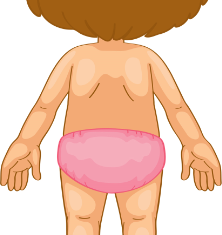 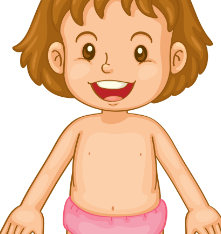 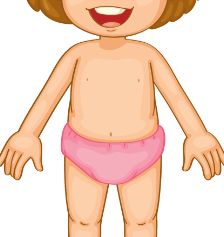 AĞIZ                        POPO                       GÖĞÜS                   CİNSEL ORGANLAR
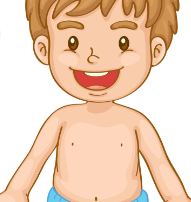 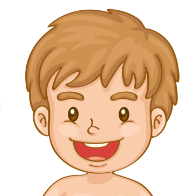 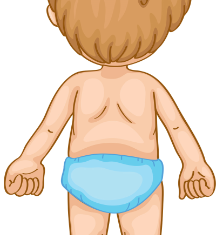 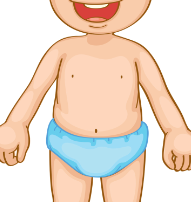 İYİ DOKUNUŞ NASIL HİSSETTİRİR?
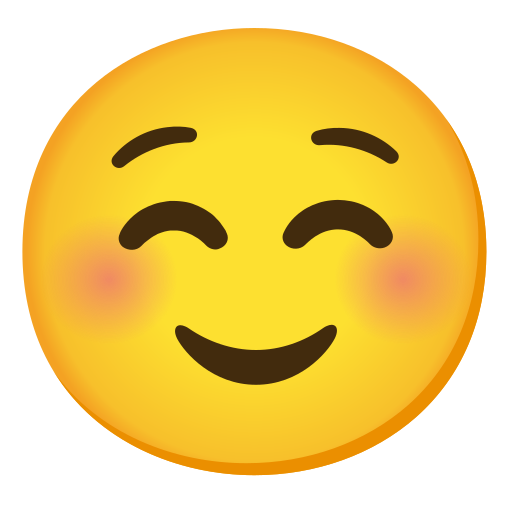 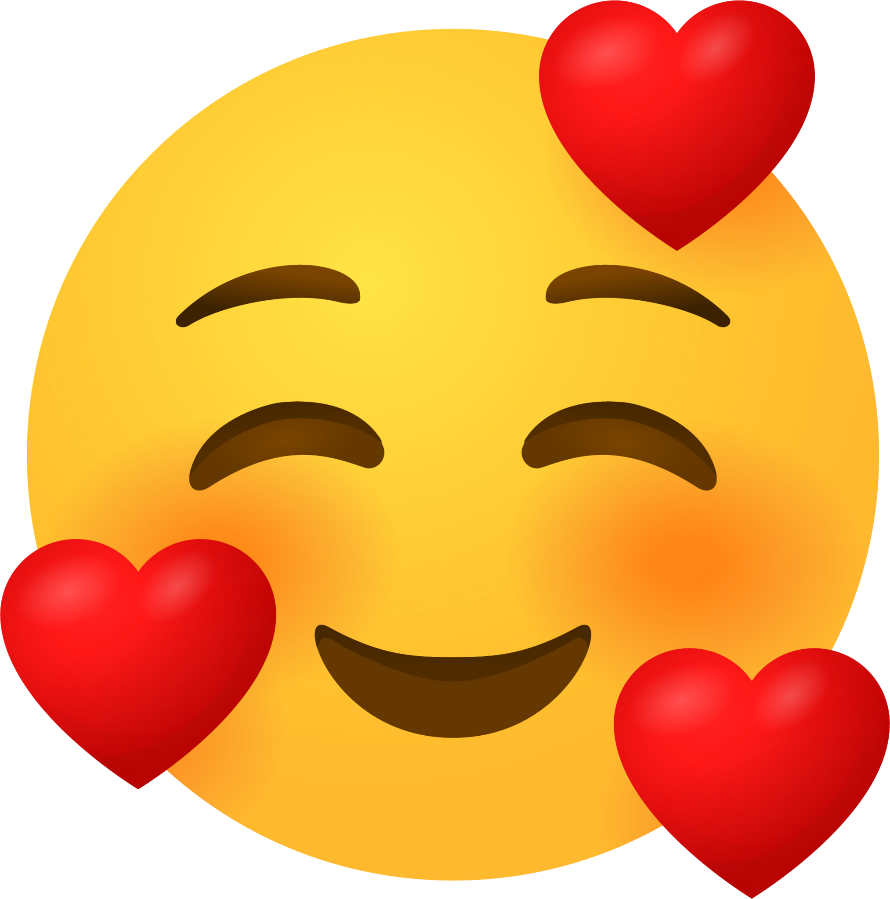 KÖTÜ DOKUNUŞ NASIL HİSSETTİRİR?
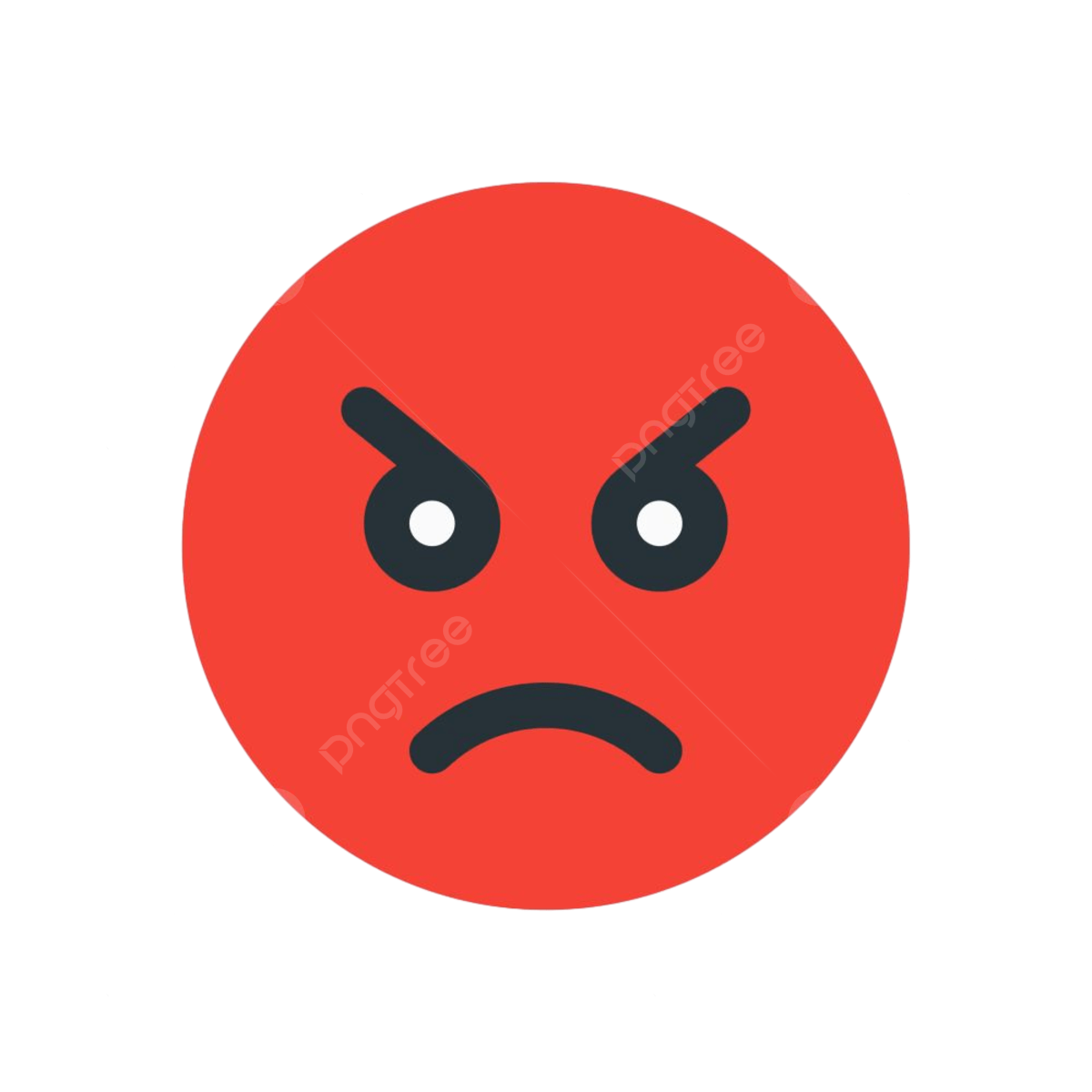 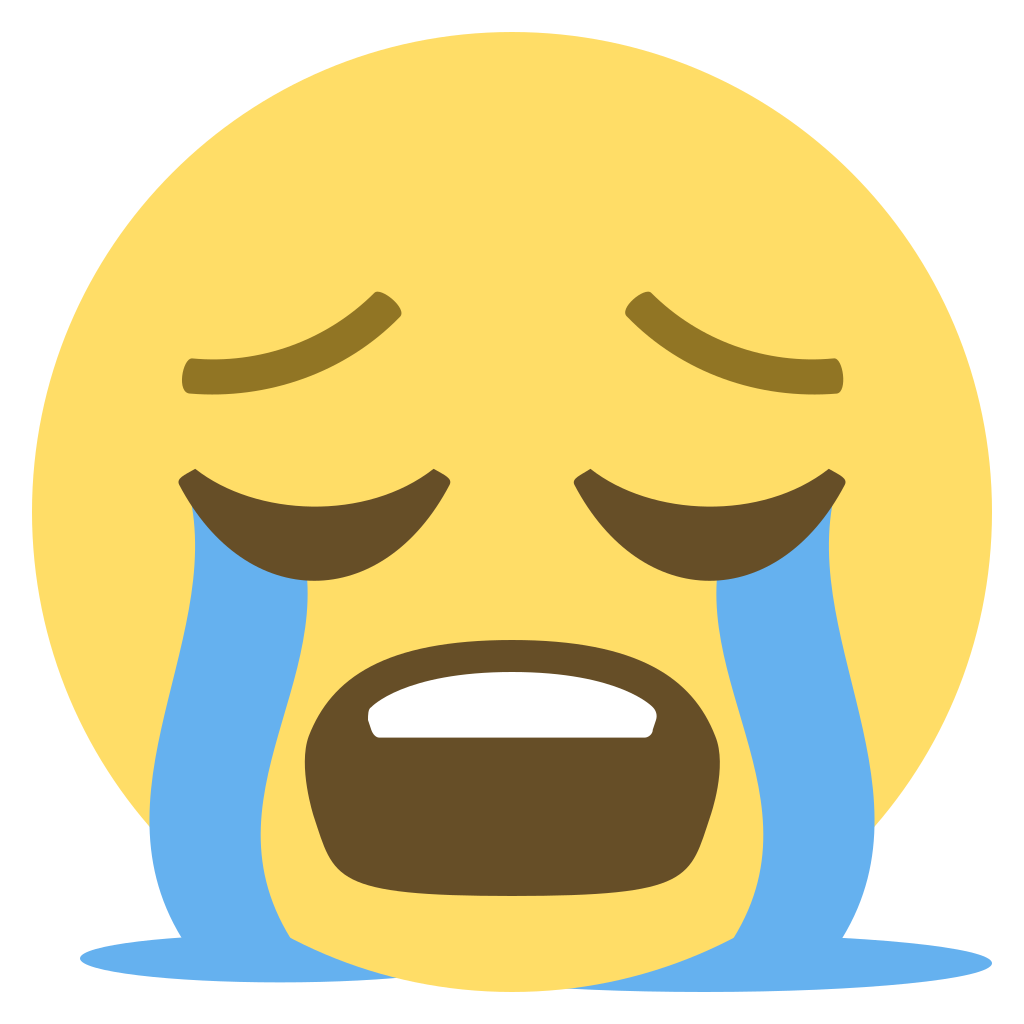 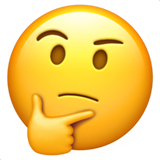 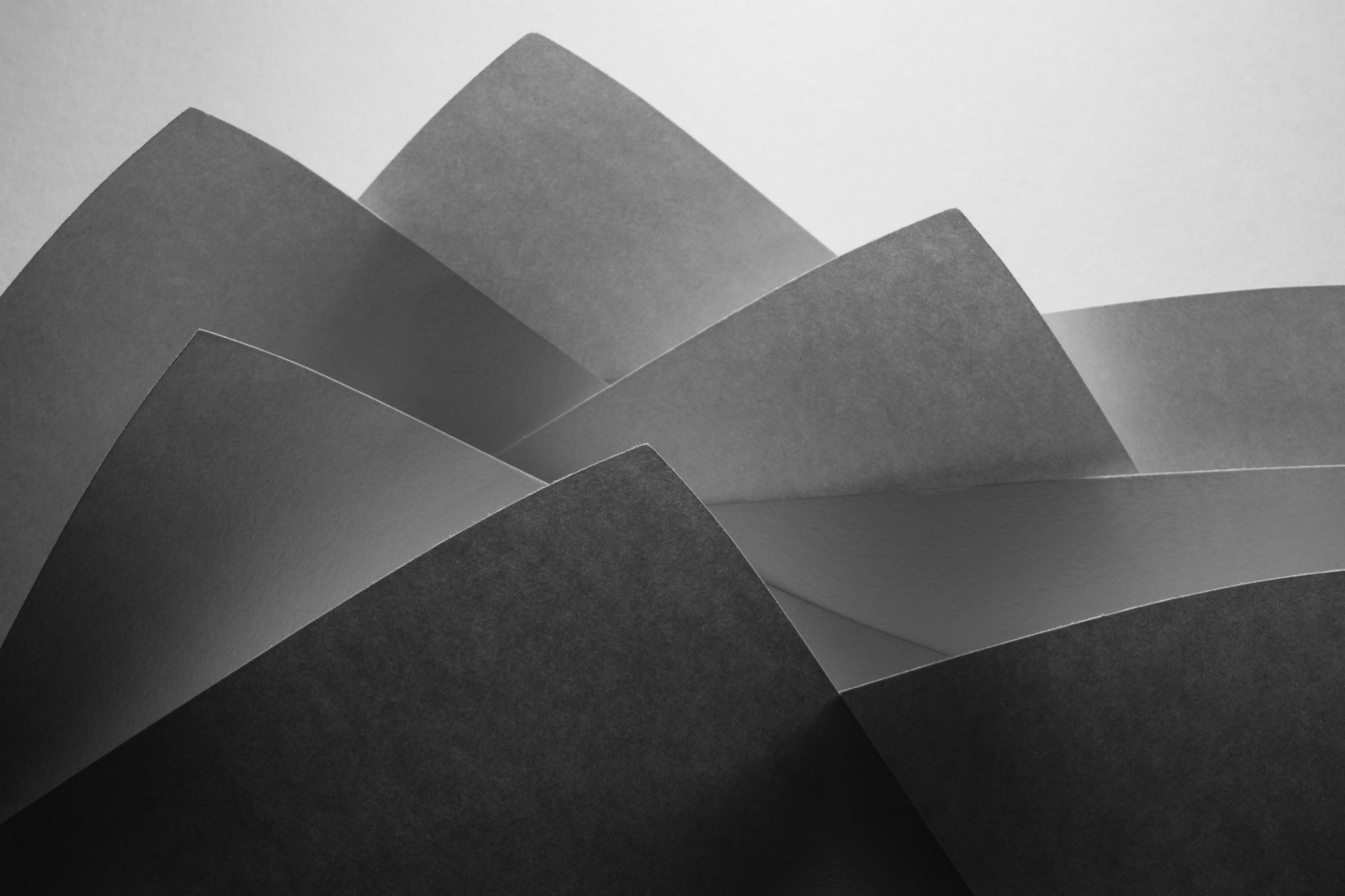 SINIR KOYMAMIZ GEREKEN DURUMLAR
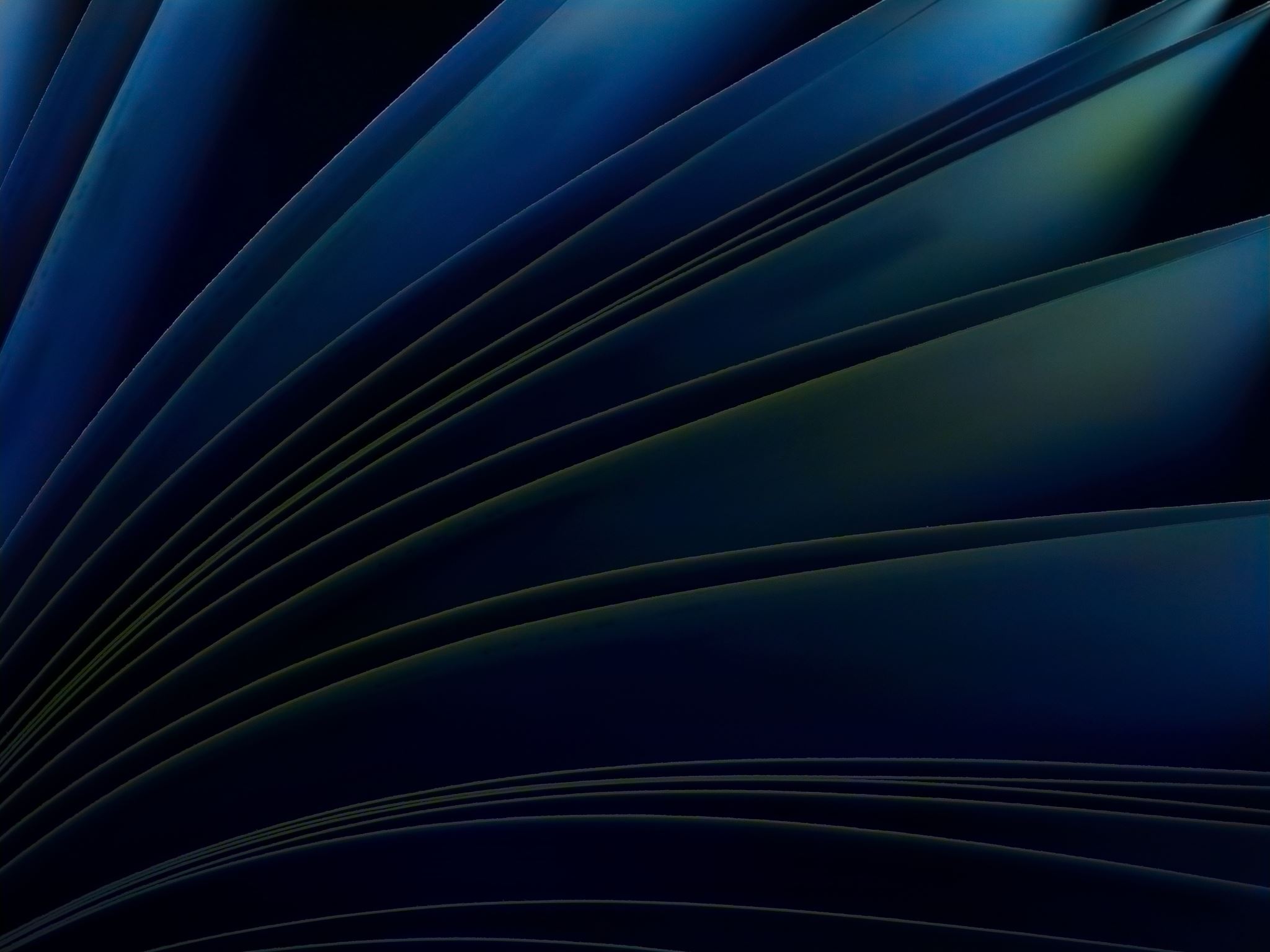 SINIRLARIMI ÇİZİYORUM
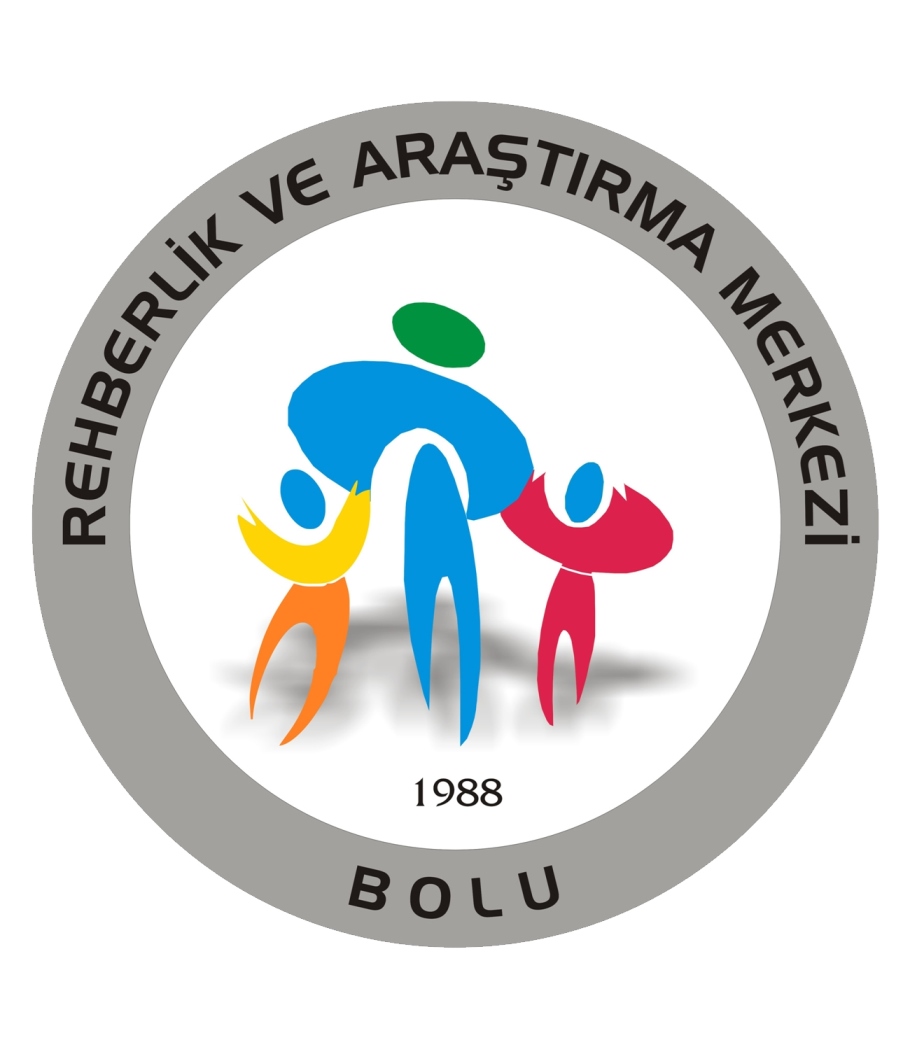 SINIRLARA VE KURALLARA UYARAK DİNLEDİĞİNİZ İÇİN TEŞEKKÜR EDERİZ.